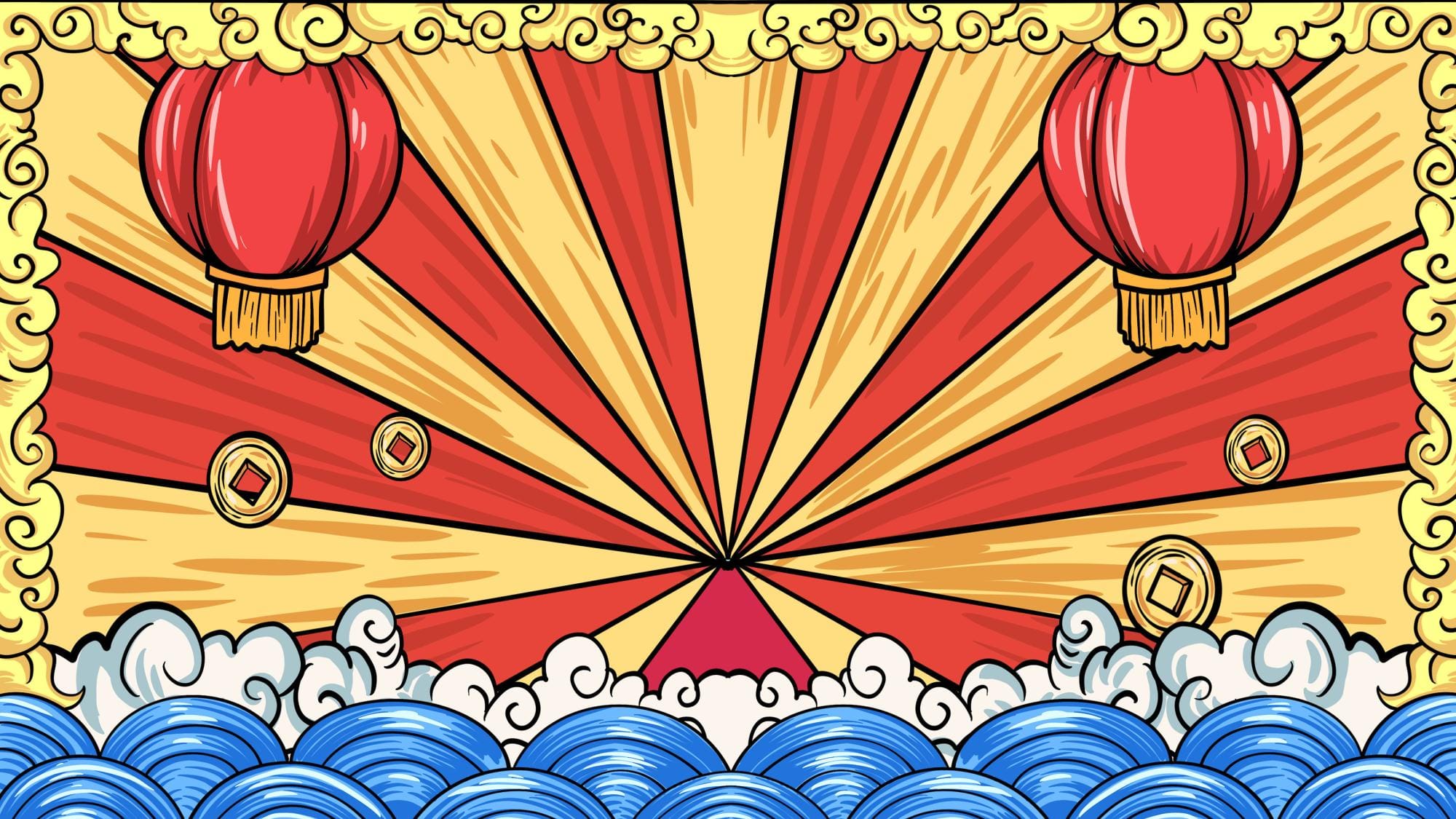 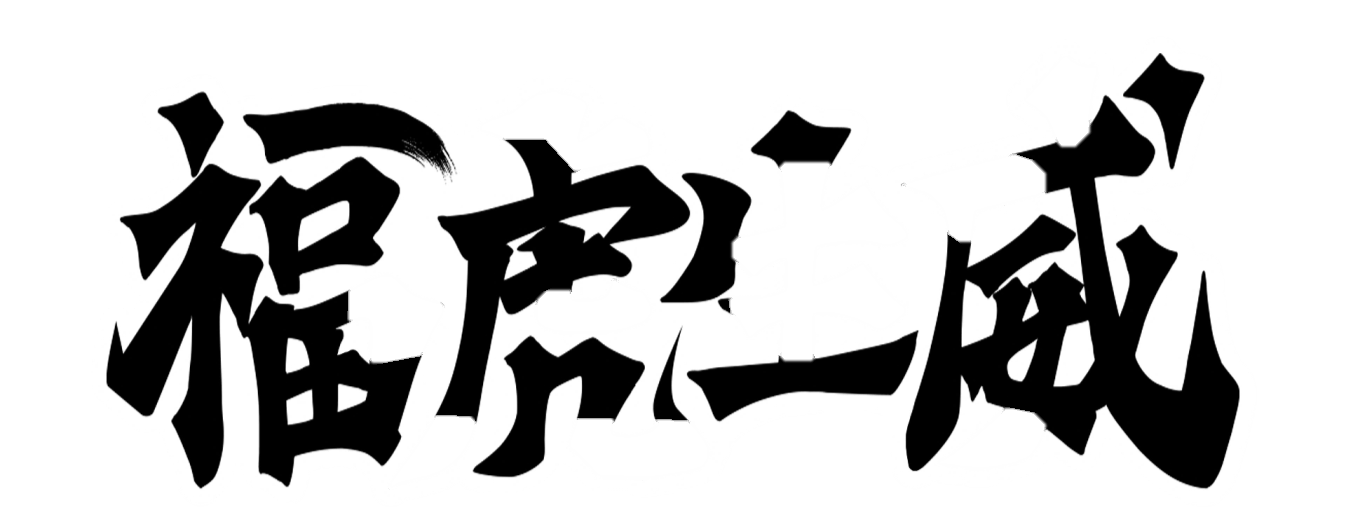 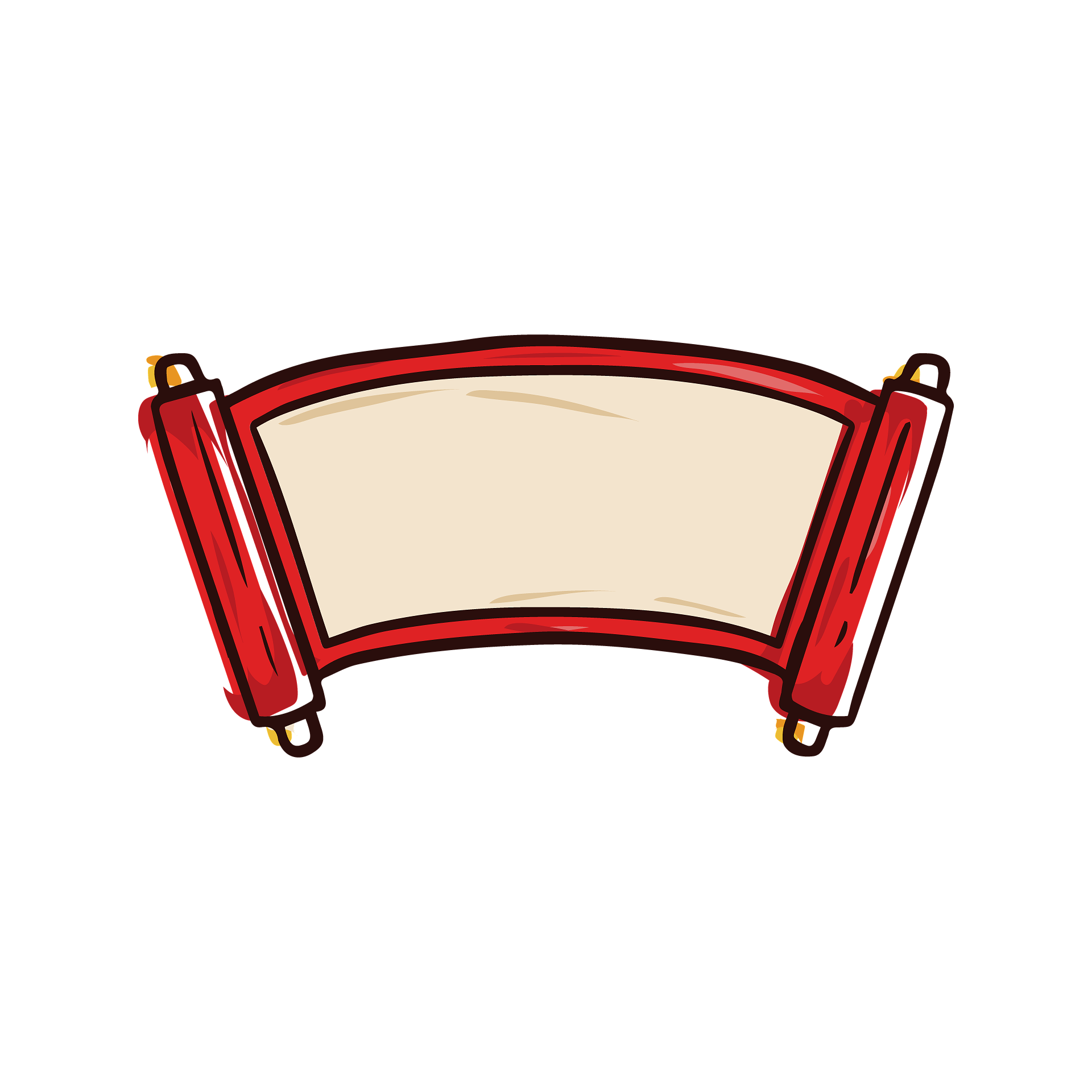 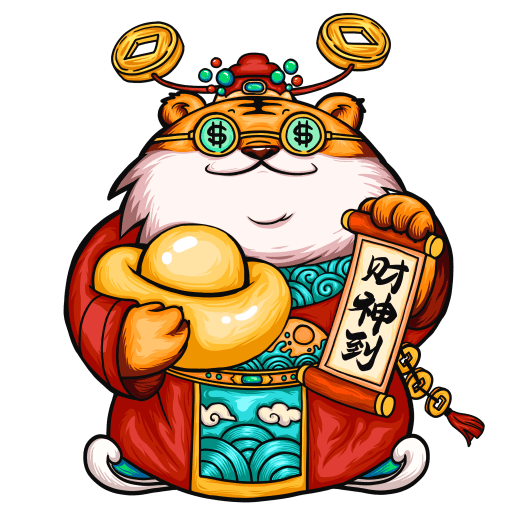 新年快乐丨虎年大吉丨金虎送福
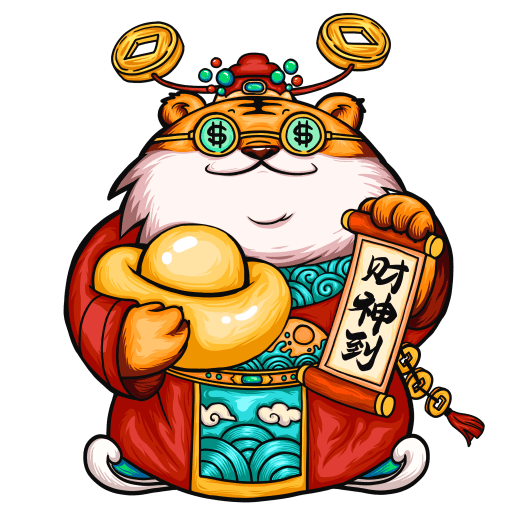 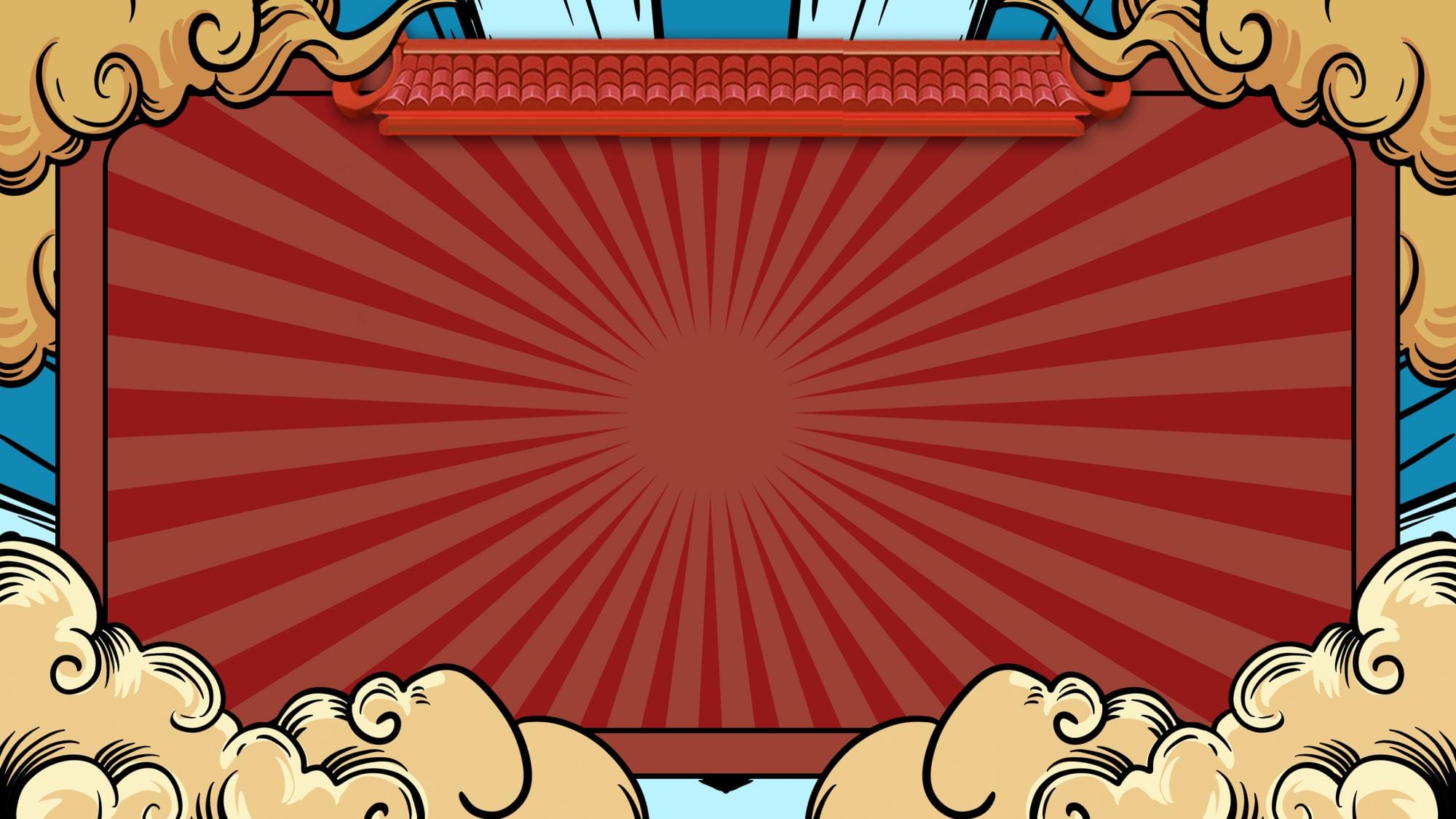 目录
01请您编辑标题
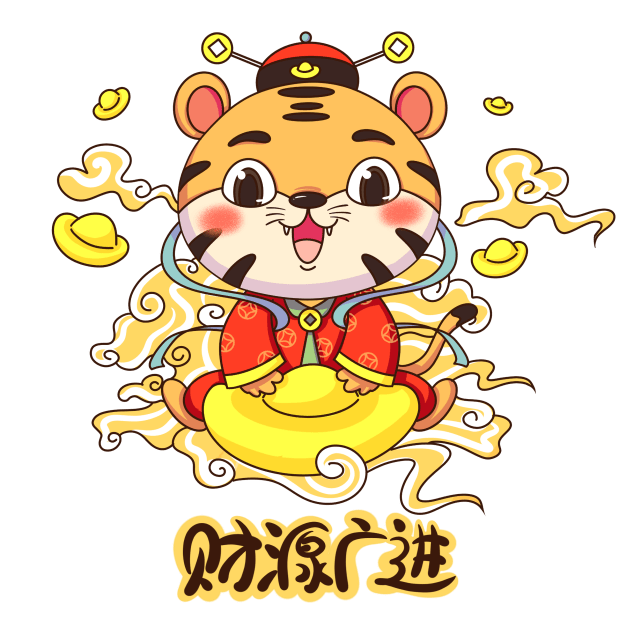 02请您编辑标题
03请您编辑标题
04请您编辑标题
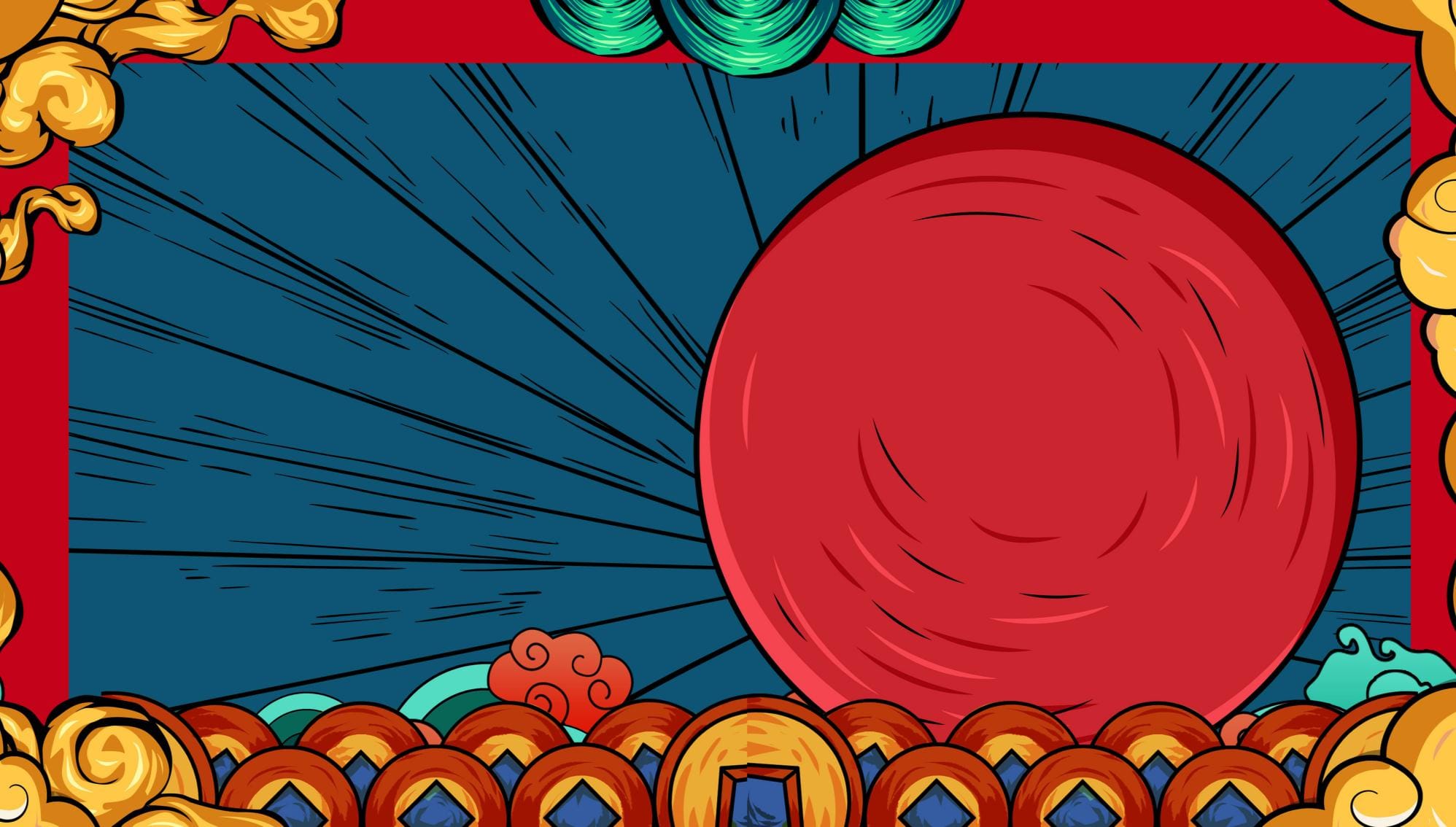 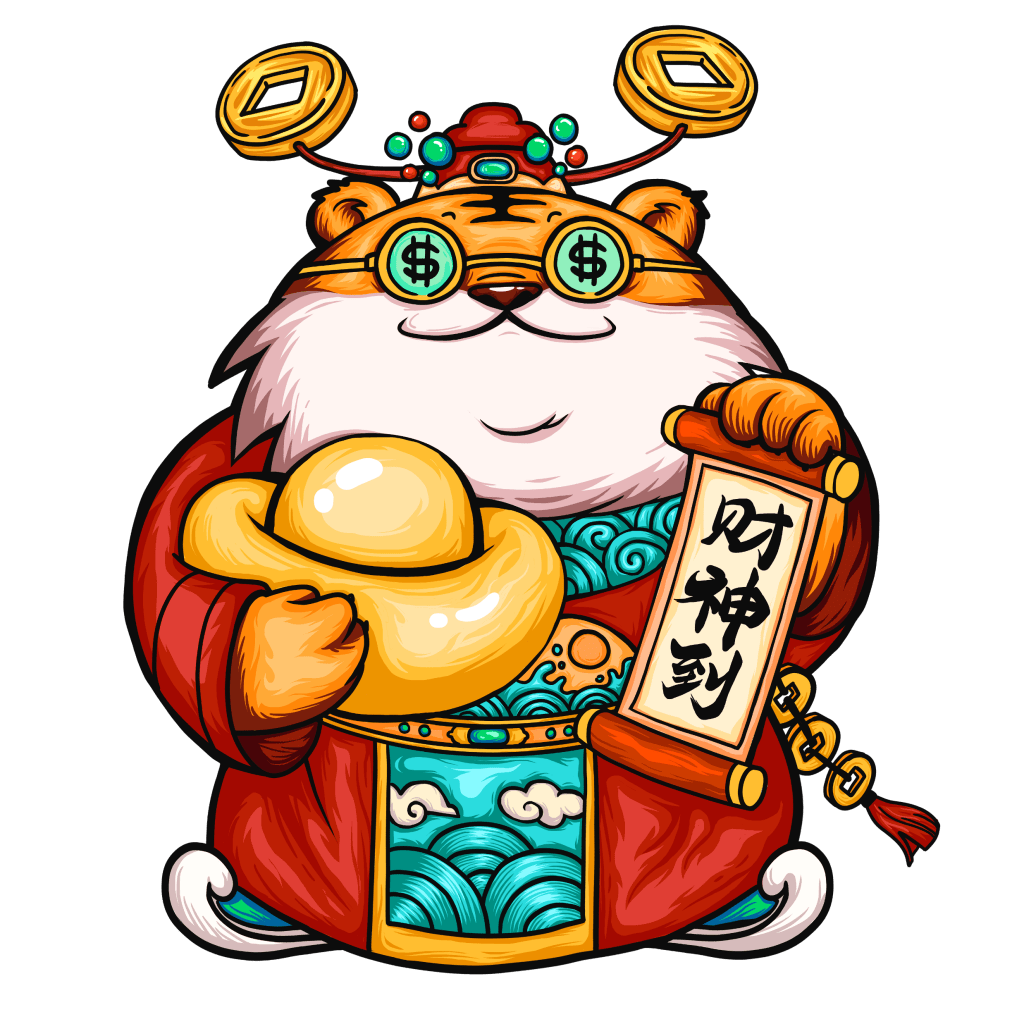 壹
编辑标题
请在此添加您的文字内容，请在此添加您的文字内容。请在此添加您内容;
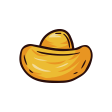 编辑标题
编辑标题
编辑标题
编辑标题
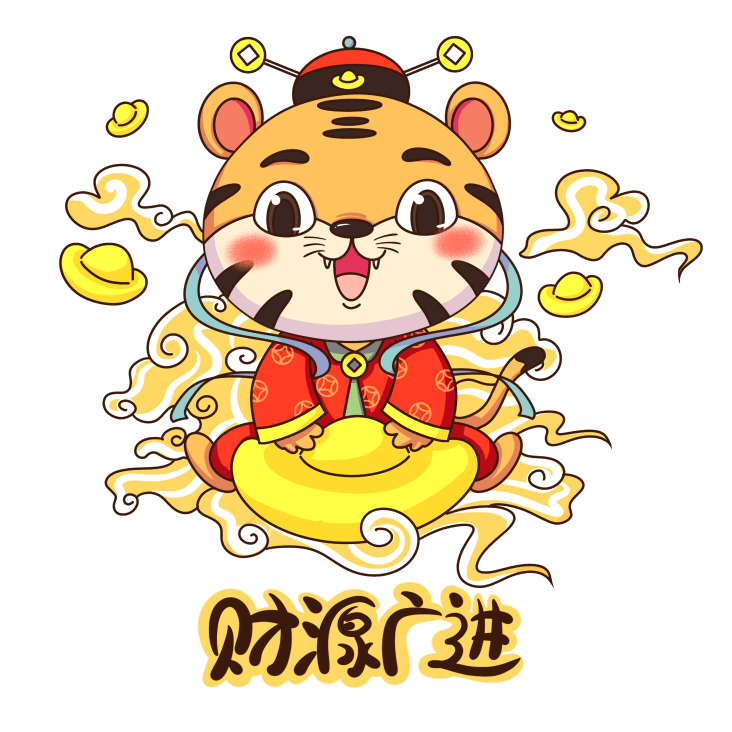 输入您的内容或者通过右键复制粘贴您的内容，并选择只保留文字。输入您的内容。
输入您的内容或者通过右键复制粘贴您的内容，并选择只保留文字。输入您的内容。
输入您的内容或者通过右键复制粘贴您的内容，并选择只保留文字。输入您的内容。
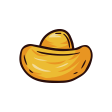 编辑标题
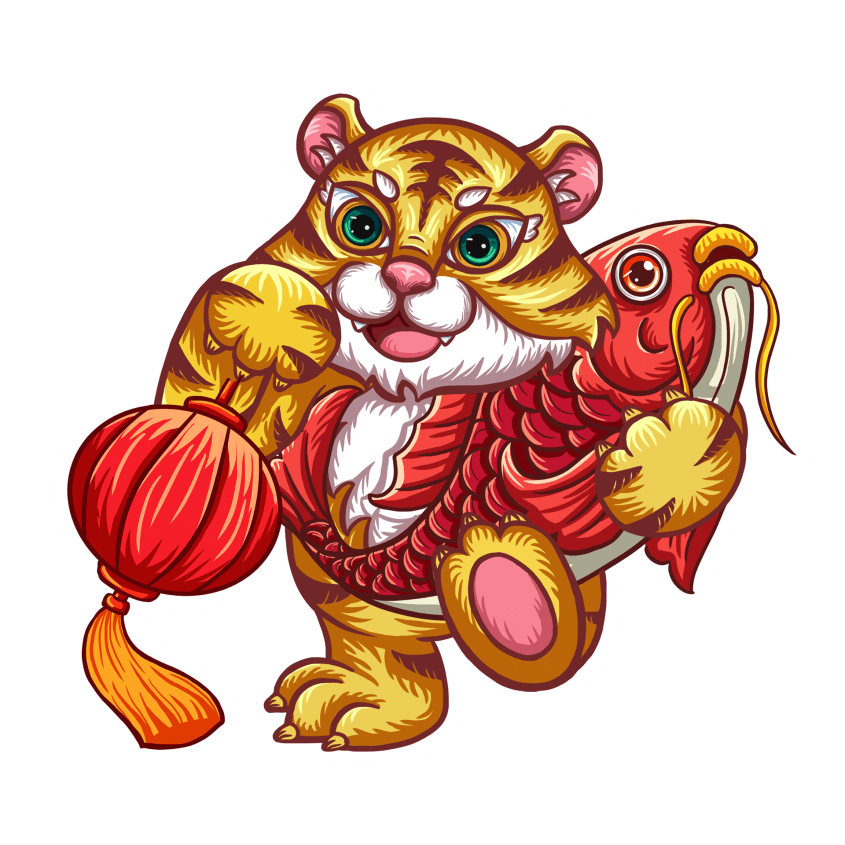 标题内容
标题内容
标题内容
标题内容
标题内容
标题内容
输入您的内容或者通过右键复制粘贴您的内容，并选择只保留文字。输入您的内容。输入您的内容或者通过右键复制粘贴您的内容，并选择只保留文字。输入您的内容。
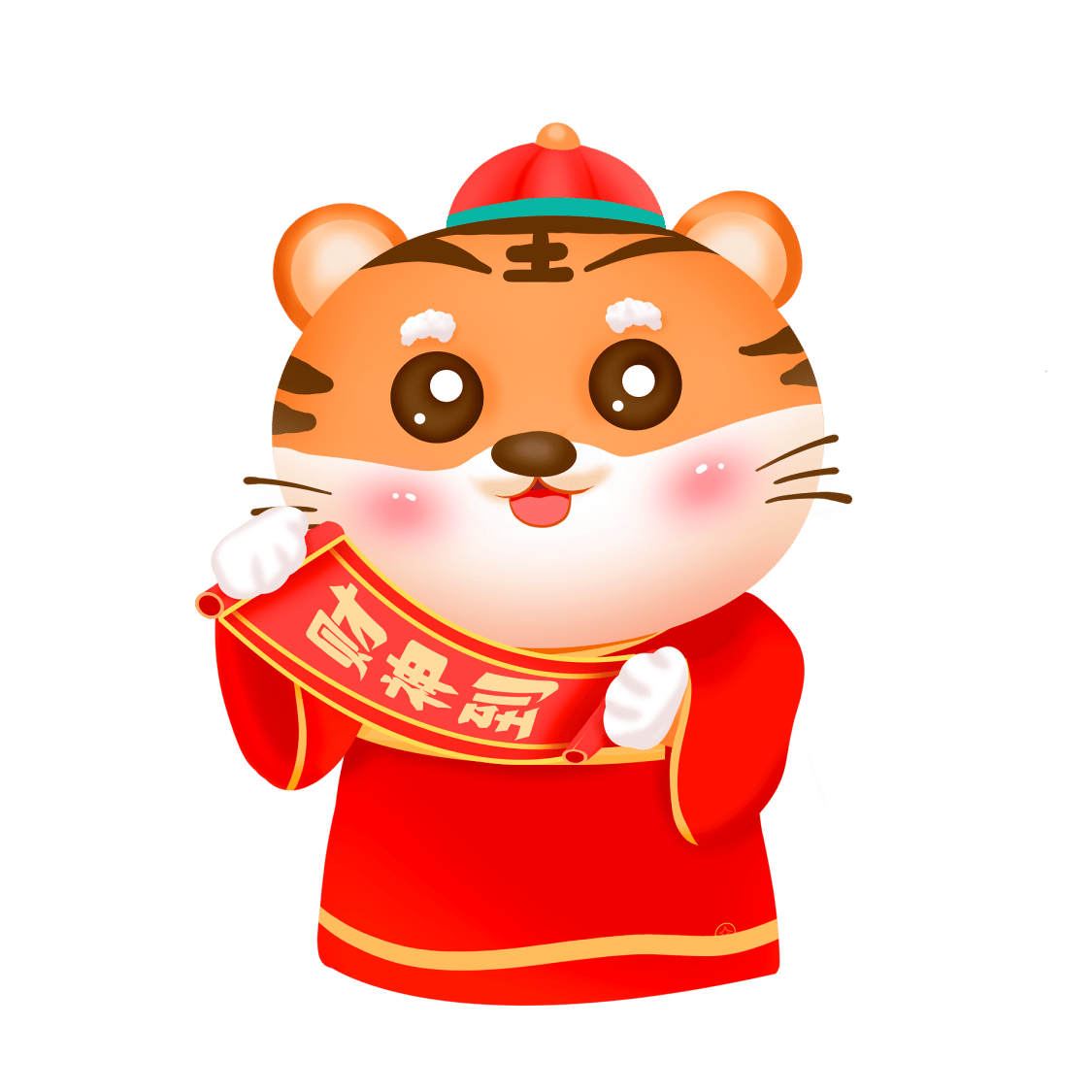 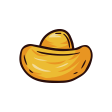 编辑标题
请在此处编辑标题
01
请在此处添加详细描述文本，在这里输入文本，更改文字文本。请在此处添加详细描述文本，在这里输入文本，更改文字文本。请在此处添加详细描述文本，在这里输入文本，更改文字文本。请在此处添加详细描述文本。
请在此处编辑标题
02
请在此处添加详细描述文本，在这里输入文本，更改文字文本。请在此处添加详细描述文本，在这里输入文本，更改文字文本。请在此处添加详细描述文本，在这里输入文本，更改文字文本。请在此处添加详细描述文本。
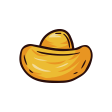 编辑标题
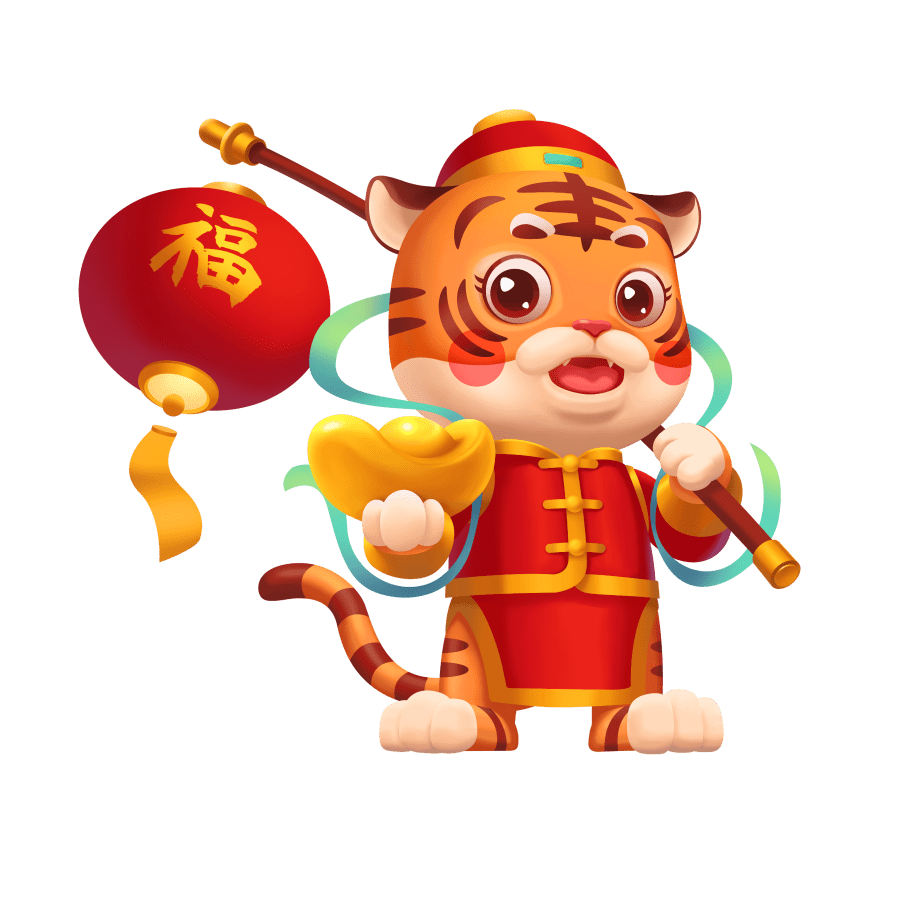 点击输入本栏的具体文字简明扼要的说明分项内容。点击输入本栏的具体文字简明扼要的说明分项内容。
点击输入本栏的具体文字简明扼要的说明分项内容。点击输入本栏的具体文字简明扼要的说明分项内容。
点击输入本栏的具体文字简明扼要的说明分项内容。点击输入本栏的具体文字简明扼要的说明分项内容。
点击输入本栏的具体文字简明扼要的说明分项内容。点击输入本栏的具体文字简明扼要的说明分项内容。
标
标
题
题
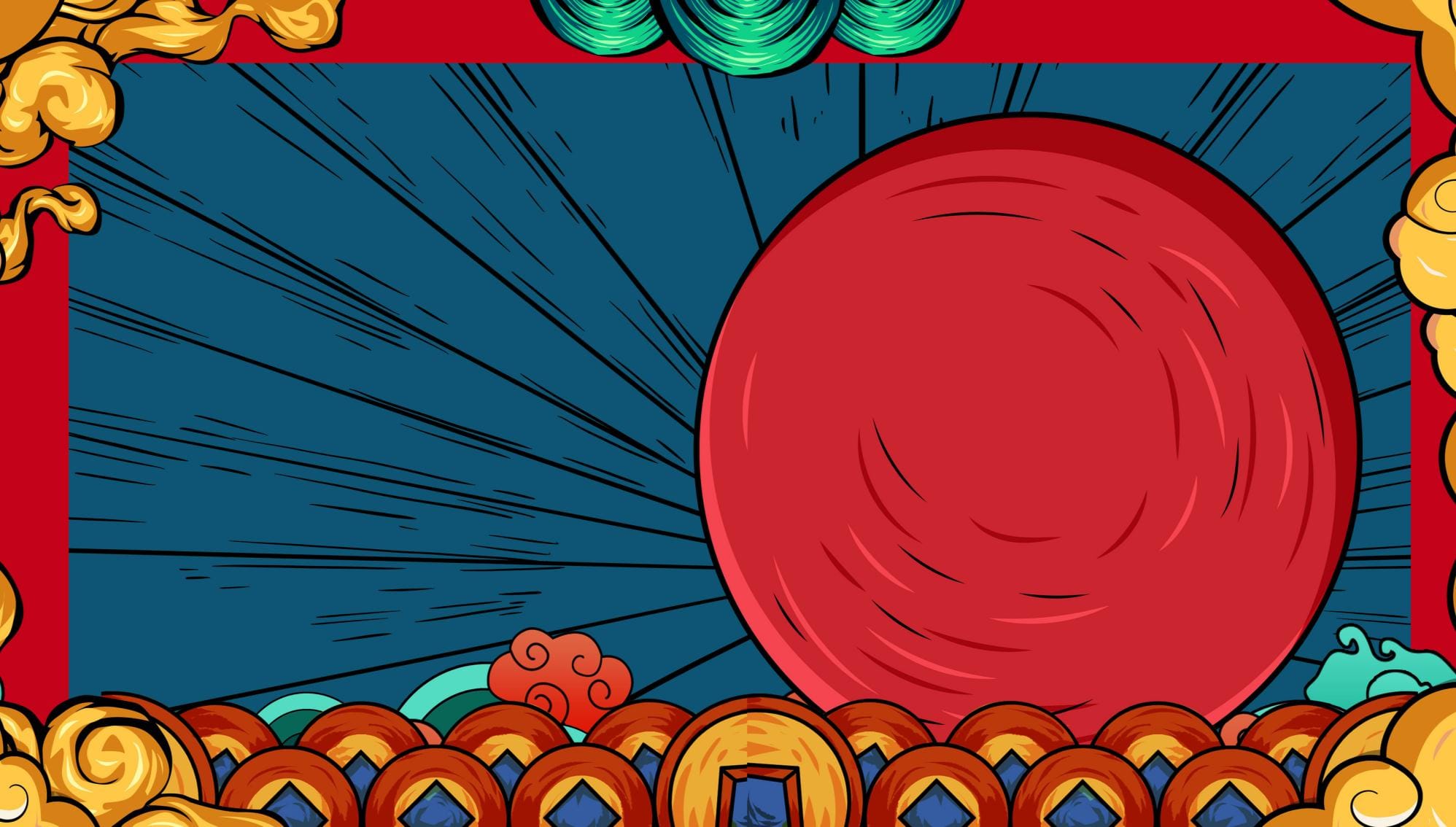 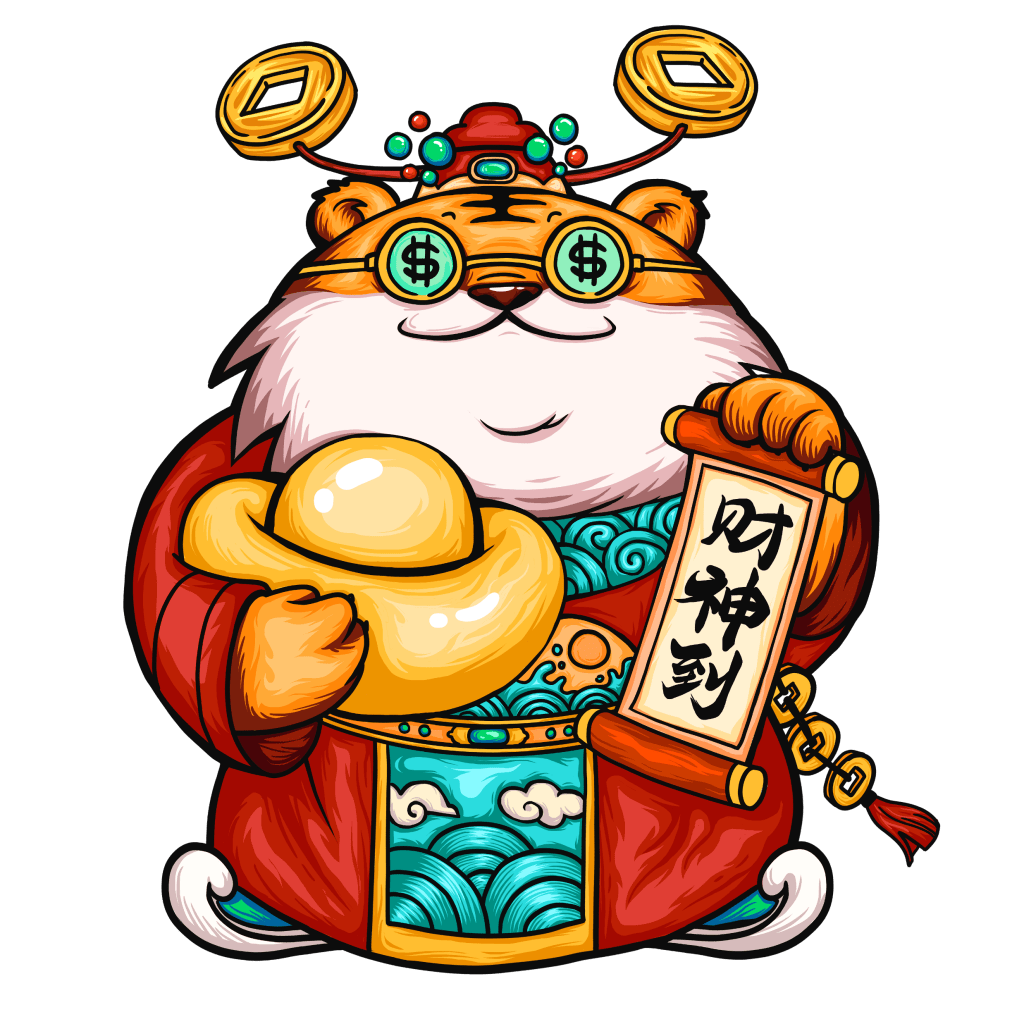 贰
编辑标题
请在此添加您的文字内容，请在此添加您的文字内容。请在此添加您内容;
1
2
3
4
请在这里输入您的主要叙述内容请在这里输入您的主要叙述内容请在这里输入您的主要内容
请在这里输入您的主要叙述内容请在这里输入您的主要叙述内容请在这里输入您的主要内容
请在这里输入您的主要叙述内容请在这里输入您的主要叙述内容请在这里输入您的主要内容
请在这里输入您的主要叙述内容请在这里输入您的主要叙述内容请在这里输入您的主要内容
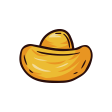 编辑标题
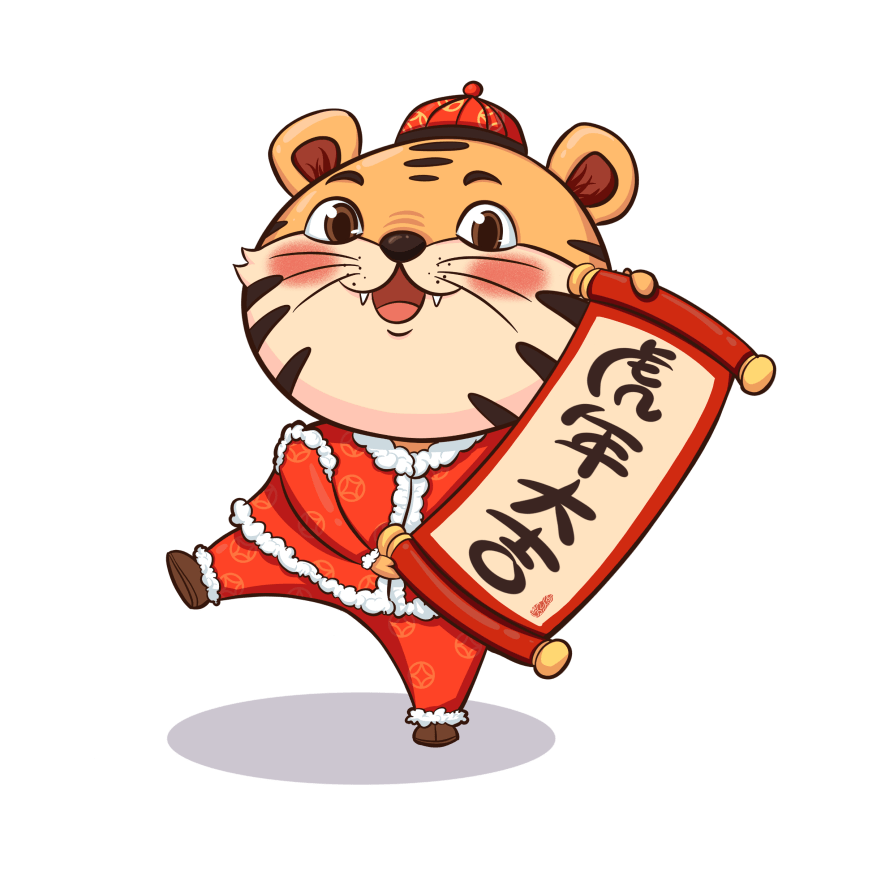 节日PPT模板 http:// www.PPT818.com/jieri/
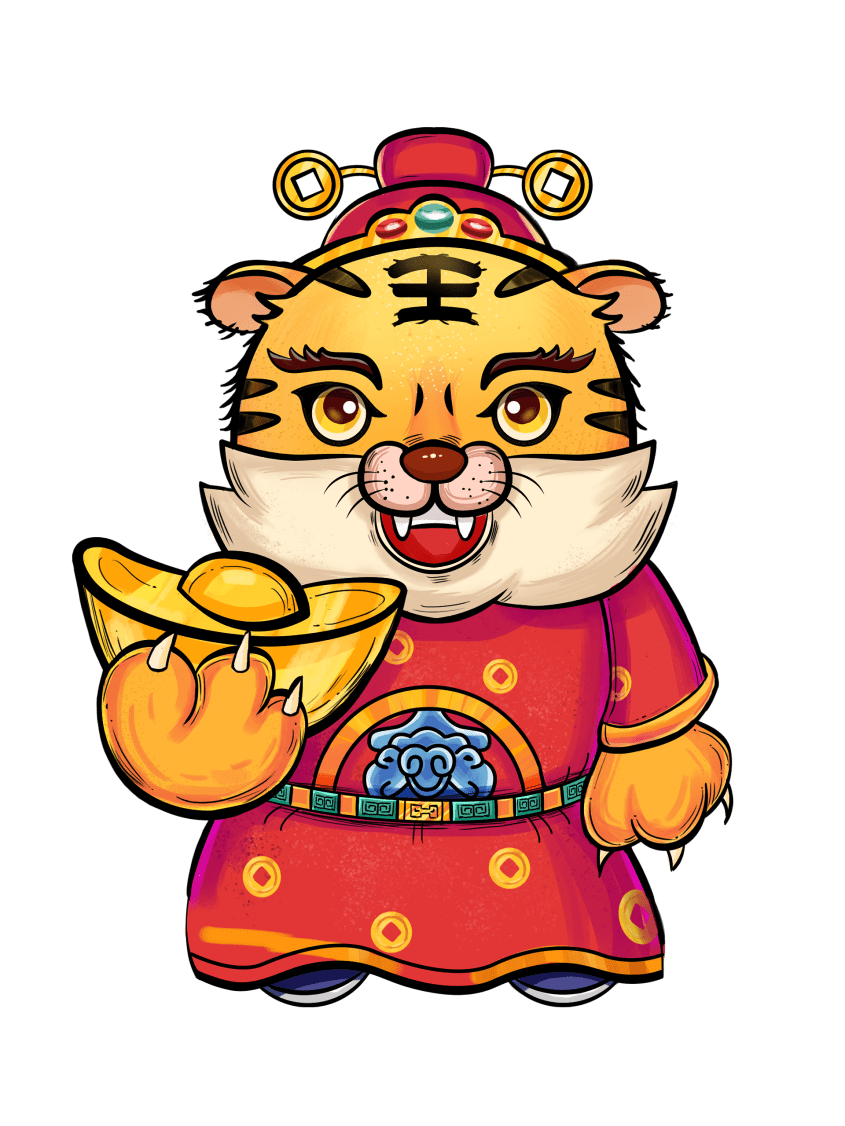 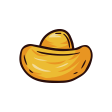 编辑标题
编辑标题
请在这里输入您的主要叙述内容请在这里输入您的主要叙述内容请在这里
请在这里输入您的主要叙述内容请在这里输入您的主要叙述内容请在这里
请在这里输入您的主要叙述内容请在这里输入您的主要叙述内容请在这里
请在这里输入您的主要叙述内容请在这里输入您的主要叙述内容请在这里
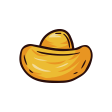 编辑标题
YOUR TITLE HERE
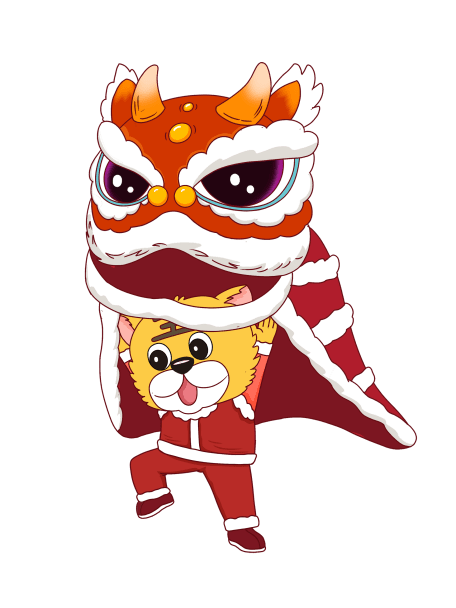 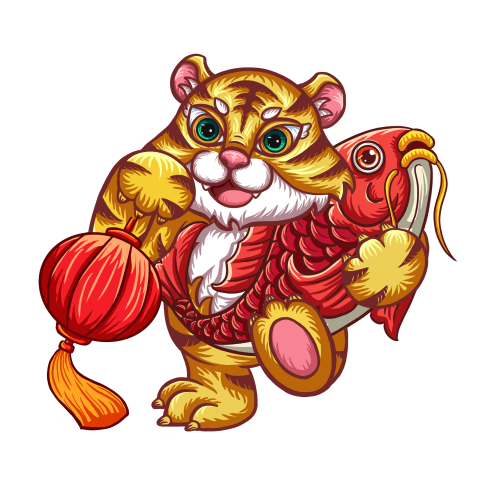 您的内容打在这里，或者通过复制您的文本在此框中选择粘贴并选择只保留文字您的您的内容打在这里，或者通过复制您的文本后，在此框中选择粘贴并选择只保此您的内框中选择粘贴并选择只保留者通过复制您的文本后，在此框中选择粘贴并选择只保此您的内框中选择粘贴
请您编辑标题
您的内容打在这里，或者通过复制您的文本在此框中选择粘贴并选择只保留文字您的您的内容打在这里，或者通过复制您的文本后，
您的内容打在这里，或者通过复制您的文本在此框中选择粘贴并选择只保留文字您的您的内容打在这里，或者通过复制您的文本后，
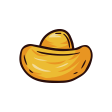 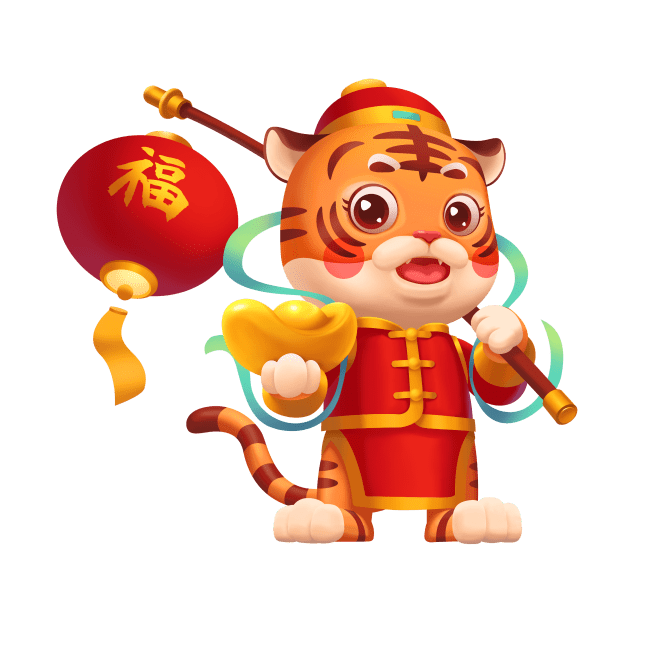 编辑标题
编辑标题
请在这里输入您的主要叙述内容请在这里输入您的主要叙述内容请在这里输入您的主要内容
请在这里输入您的主要叙述内容请在这里输入您的主要叙述内容请在这里输入您的主要内容
请在这里输入您的主要叙述内容请在这里输入您的主要叙述内容请在这里输入您的主要内容
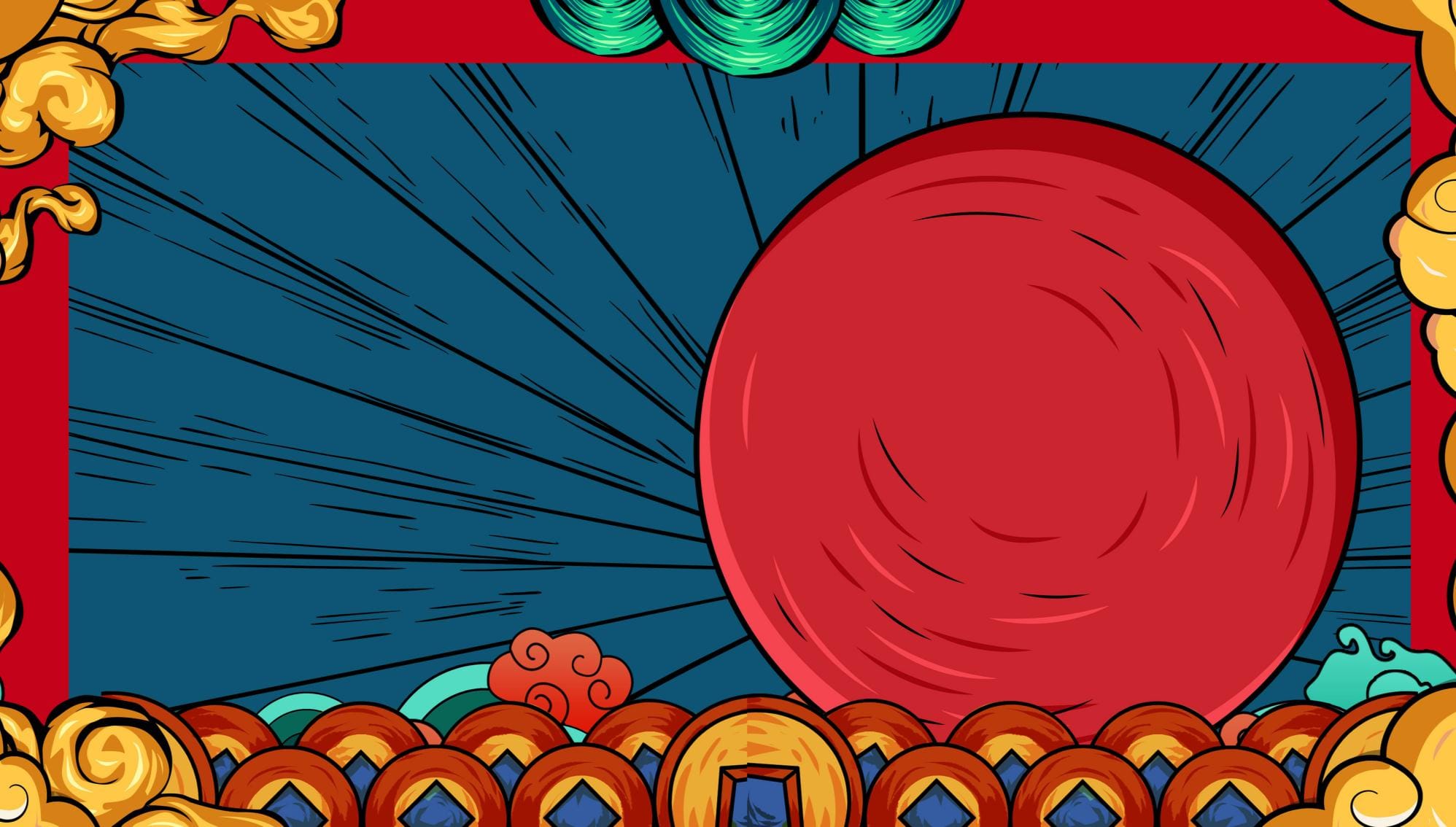 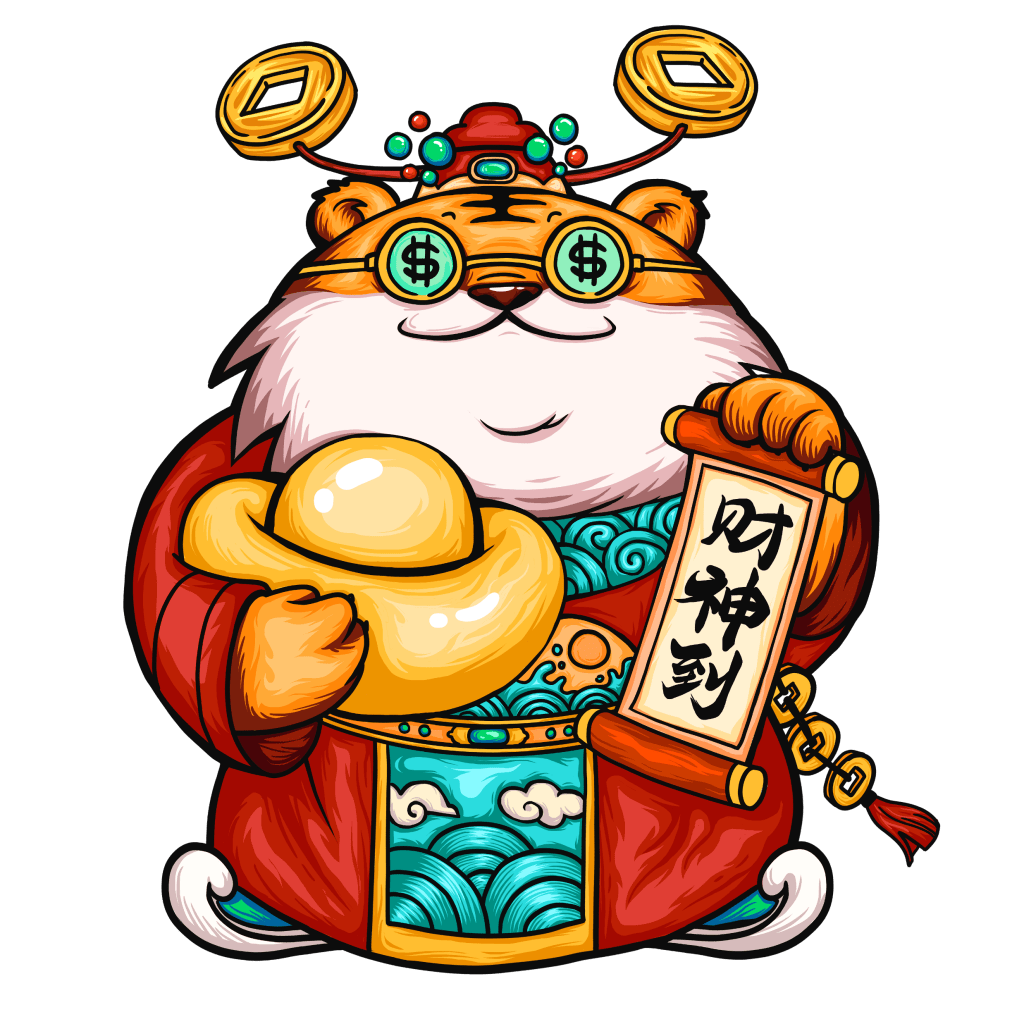 叁
编辑标题
请在此添加您的文字内容，请在此添加您的文字内容。请在此添加您内容;
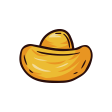 编辑标题
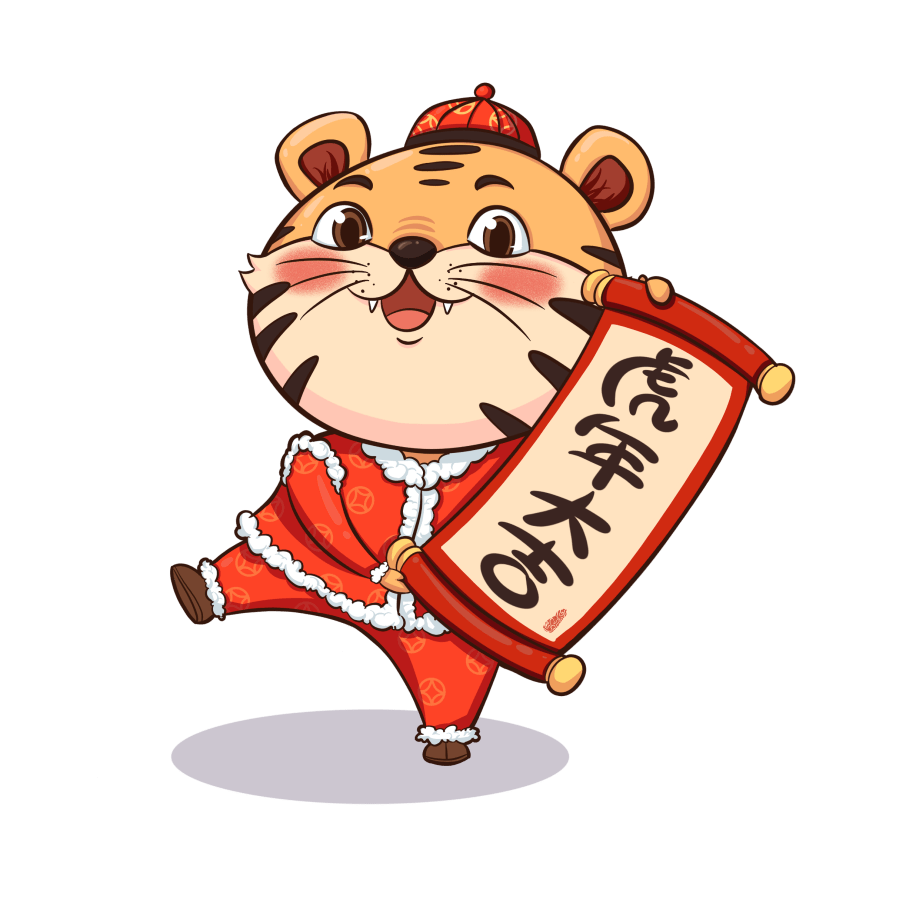 点击输入本栏的具体文字简明扼要的说明分项内容。点击输入本栏的具体文字简明扼要的说明分项内容。
点击输入本栏的具体文字简明扼要的说明分项内容。点击输入本栏的具体文字简明扼要的说明分项内容。
标
标
题
题
点击输入本栏的具体文字简明扼要的说明分项内容。点击输入本栏的具体文字简明扼要的说明分项内容。
点击输入本栏的具体文字简明扼要的说明分项内容。点击输入本栏的具体文字简明扼要的说明分项内容。
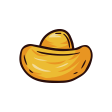 编辑标题
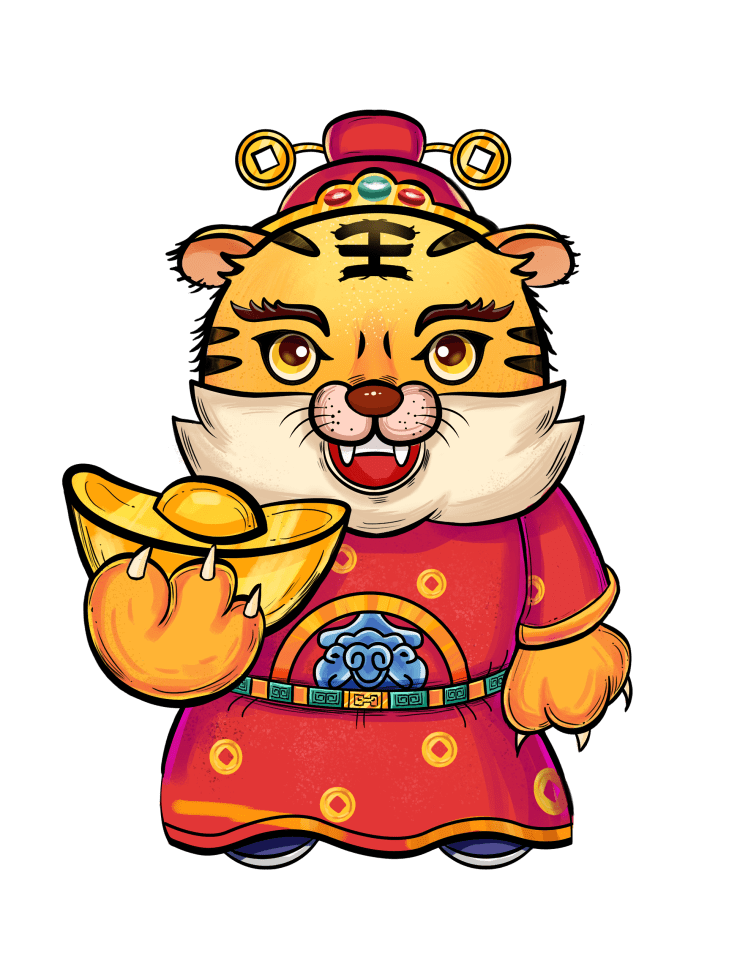 编辑标题
请在这里输入您的主要叙述内容请在这里输入您的主要叙述内容请在这里
请在这里输入您的主要叙述内容请在这里输入您的主要叙述内容请在这里
编辑标题
请在这里输入您的主要叙述内容请在这里输入您的主要叙述内容请在这里
编辑标题
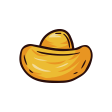 编辑标题
标题文字添加
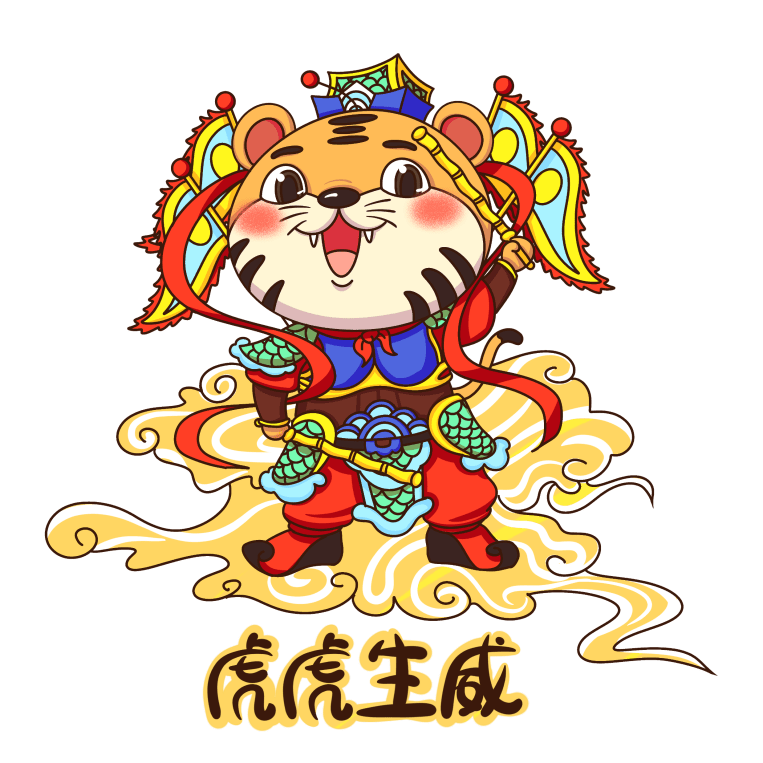 您的内容打在这里，或者通过复制您的文本后，在此框中选择粘贴，并选择只保留文字。
您的内容打在这里，或者通过复制您的文本后，在此框中选择粘贴，并选择只保留文字。
您的内容打在这里，或者通过复制您的文本后，在此框中选择粘贴，并选择只保留文字。
您的内容打在这里，或者通过复制您的文本后，在此框中选择粘贴，并选择只保留文字。
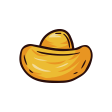 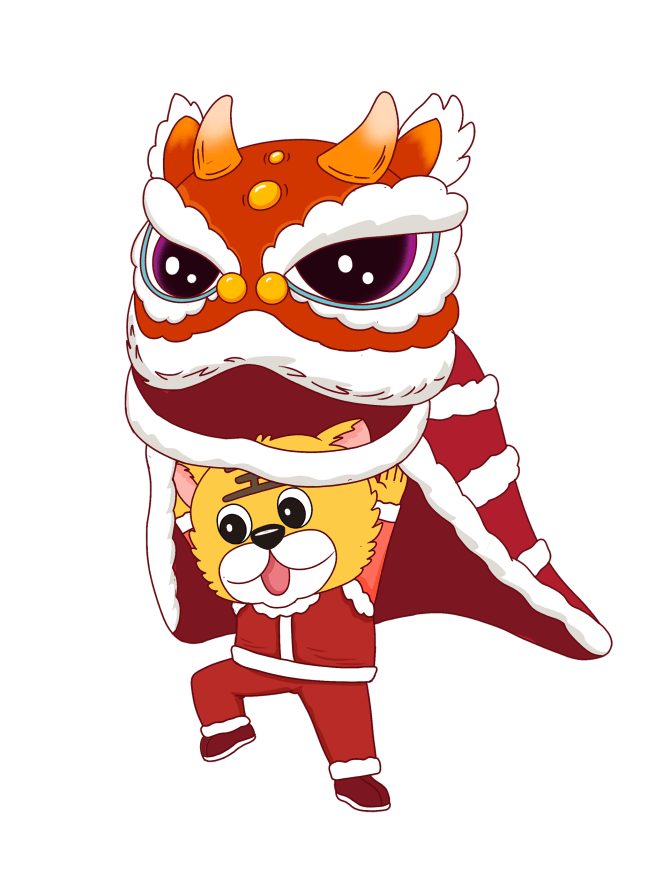 编辑标题
辑
编
点击输入本栏的具体文字简明扼要的说明分项内容。点击输入本栏的具体文字简明扼要的说明分项内容。
标
题
点击输入本栏的具体文字简明扼要的说明分项内容。点击输入本栏的具体文字简明扼要的说明分项内容。
点击输入本栏的具体文字简明扼要的说明分项内容。点击输入本栏的具体文字简明扼要的说明分项内容。
点击输入本栏的具体文字简明扼要的说明分项内容。点击输入本栏的具体文字简明扼要的说明分项内容。
编辑标题
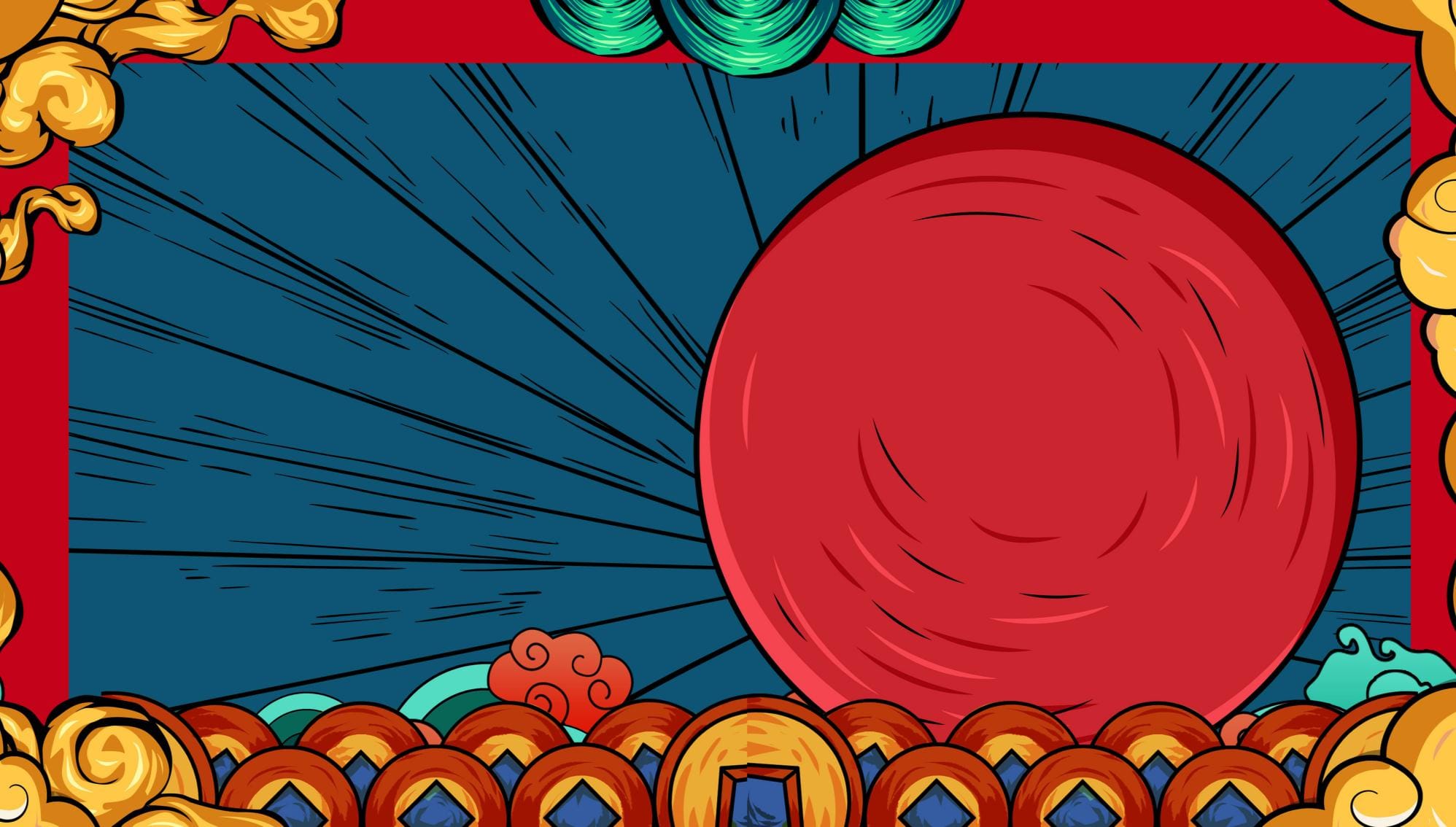 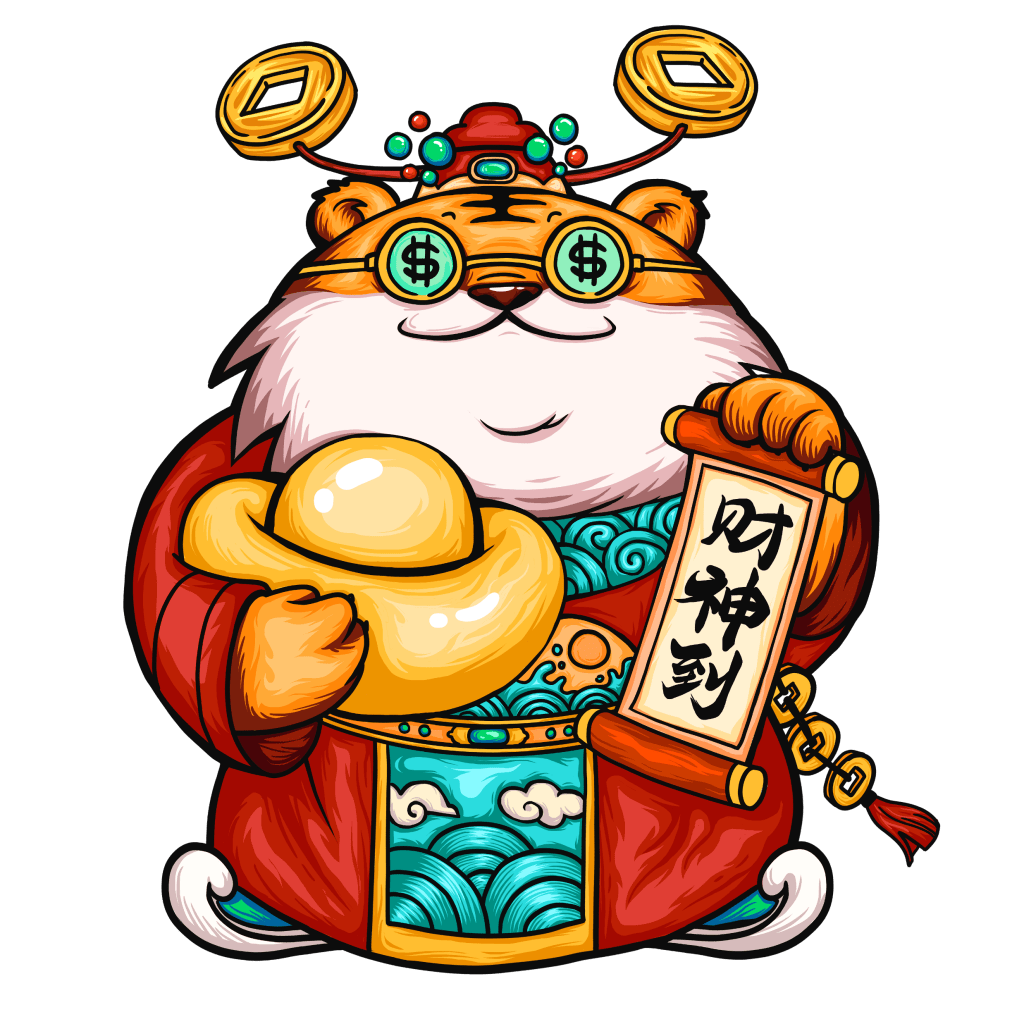 肆
编辑标题
请在此添加您的文字内容，请在此添加您的文字内容。请在此添加您内容;
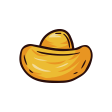 编辑标题
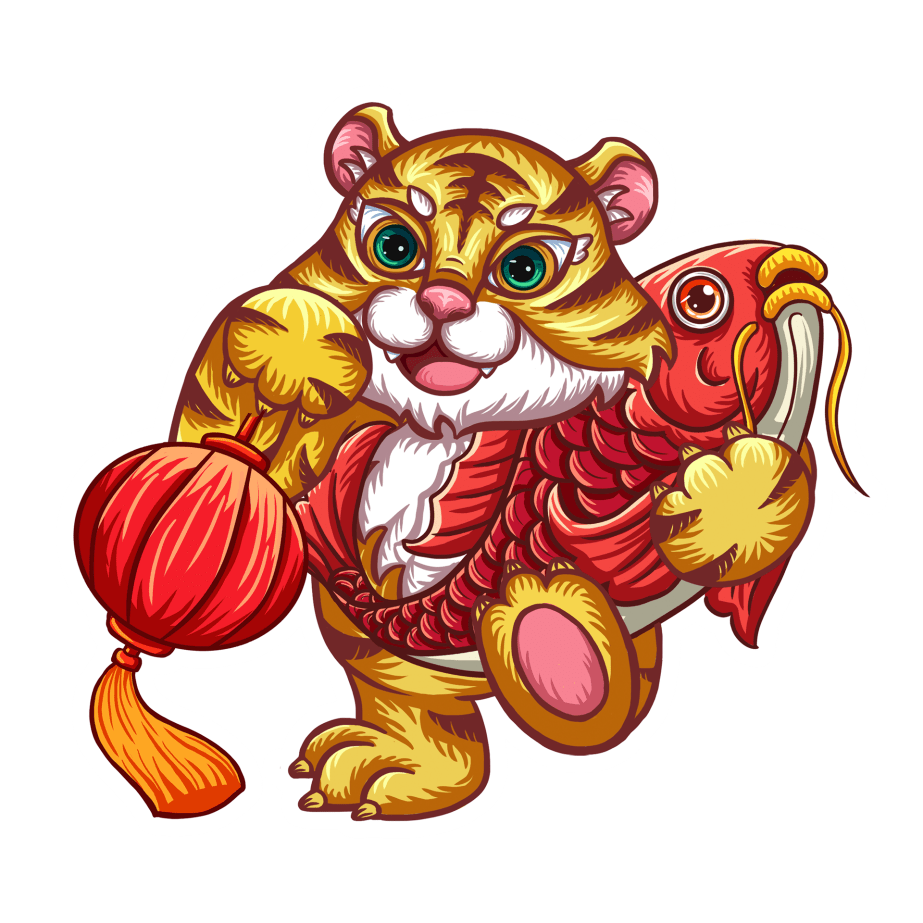 请在此处添加具体内容，文字尽量言简意赅，简单说明即可，不必过于繁琐，注意版面美观度。
请在此处添加具体内容，文字尽量言简意赅。
请在此处添加具体内容，文字尽量言简意赅，简单说明即可
点击此处添加标题
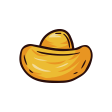 编辑标题
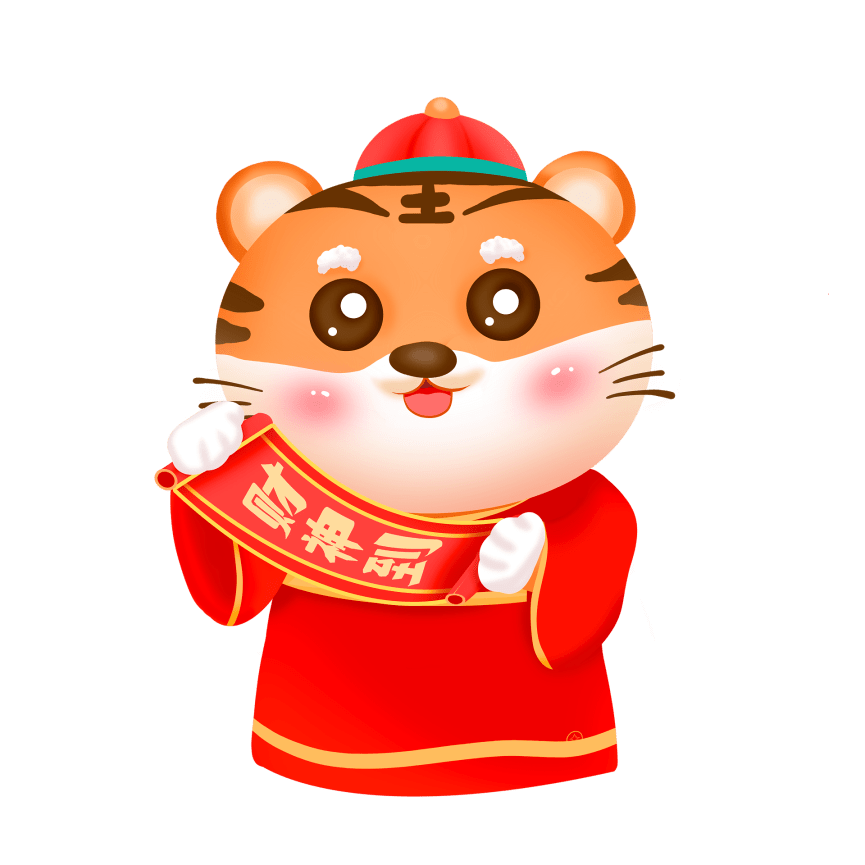 编辑标题
编辑标题
编辑标题
编辑标题
1
2
3
4
输入您的文本文字，更改文字的颜色或者大小属性。
鼠标点击这里，输入您的文本文字，更改文字的颜色或者大小属性。
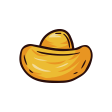 编辑标题
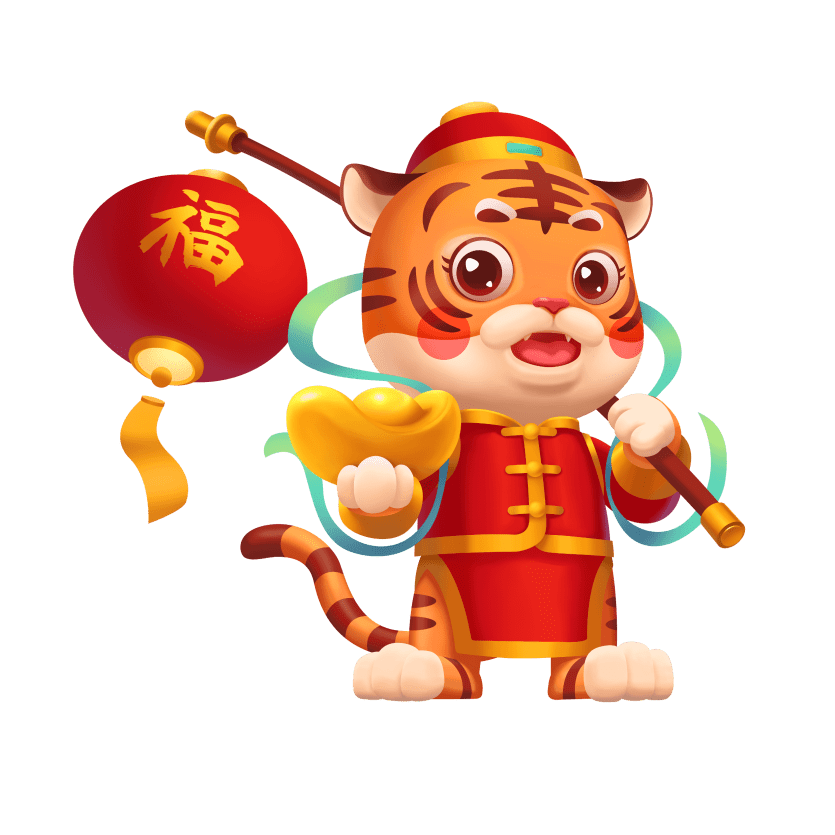 编辑标题
单击添加文本单击添加文本单击单击添加文本单击添加文本单击
单击添加文本单击单击添加文本单击添加文本单击添加文本单击添加文本单击单击添加文本单击单击添加文本单击添加文本单击添加文本单击添加文本单击单击添加文本单击单击添加文本单击添加文本单击添加文本单击添加文本单击
单击添加文本单击添加文本单击单击添加文本单击添加文本单击
单击添加文本单击添加文本单击单击添加文本单击添加文本单击
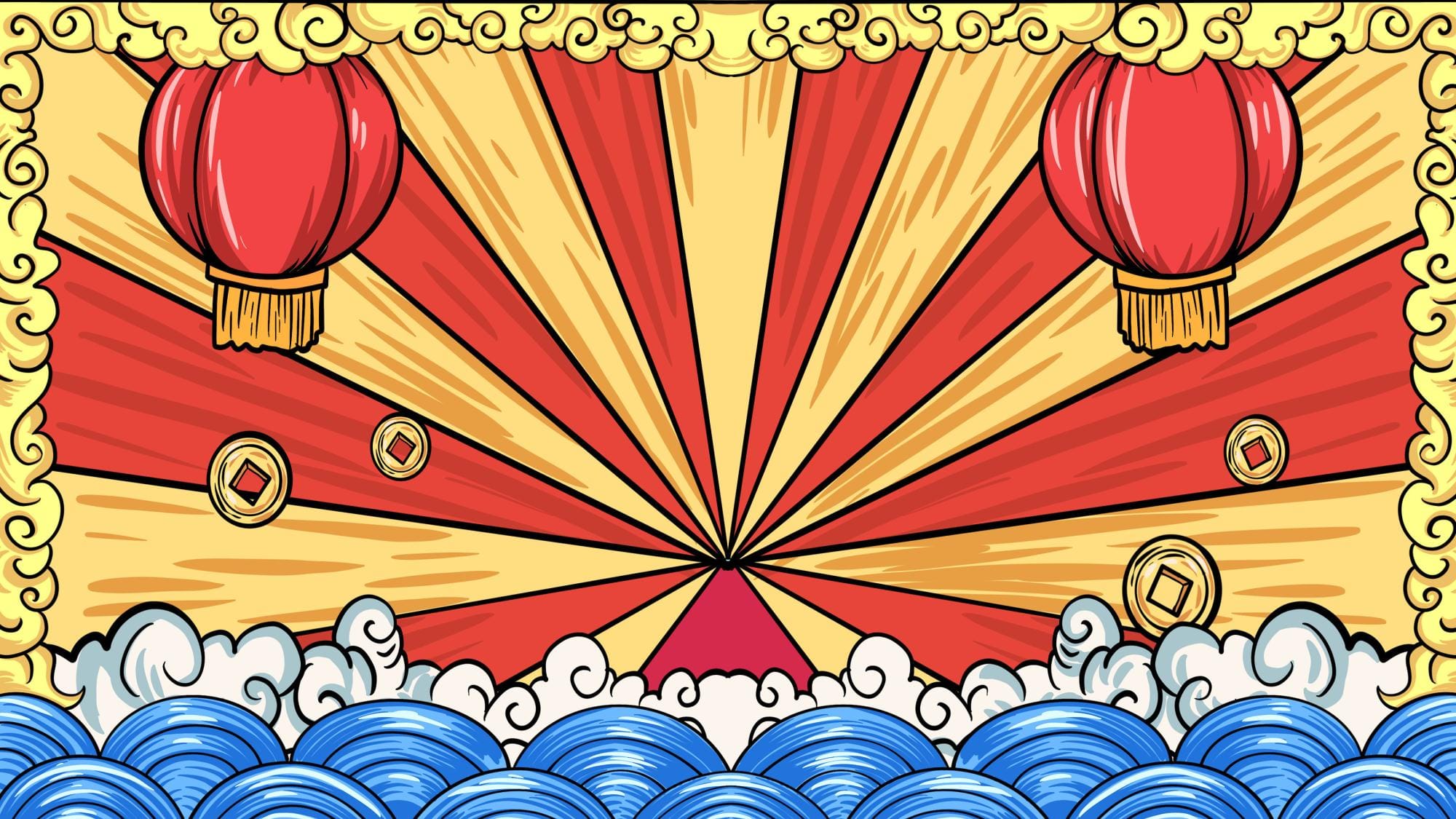 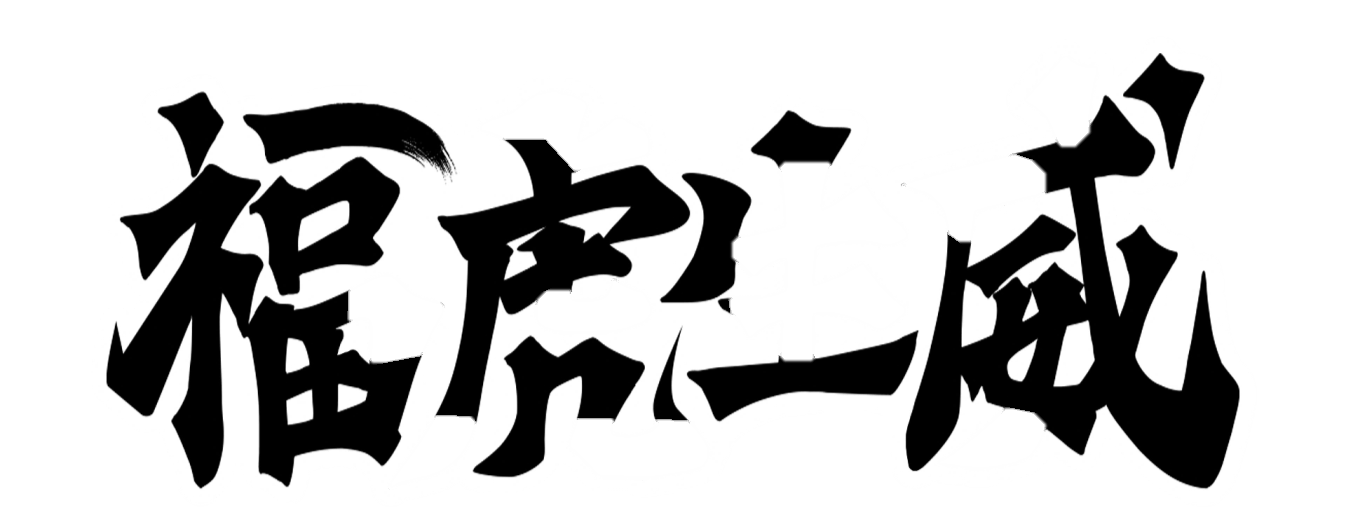 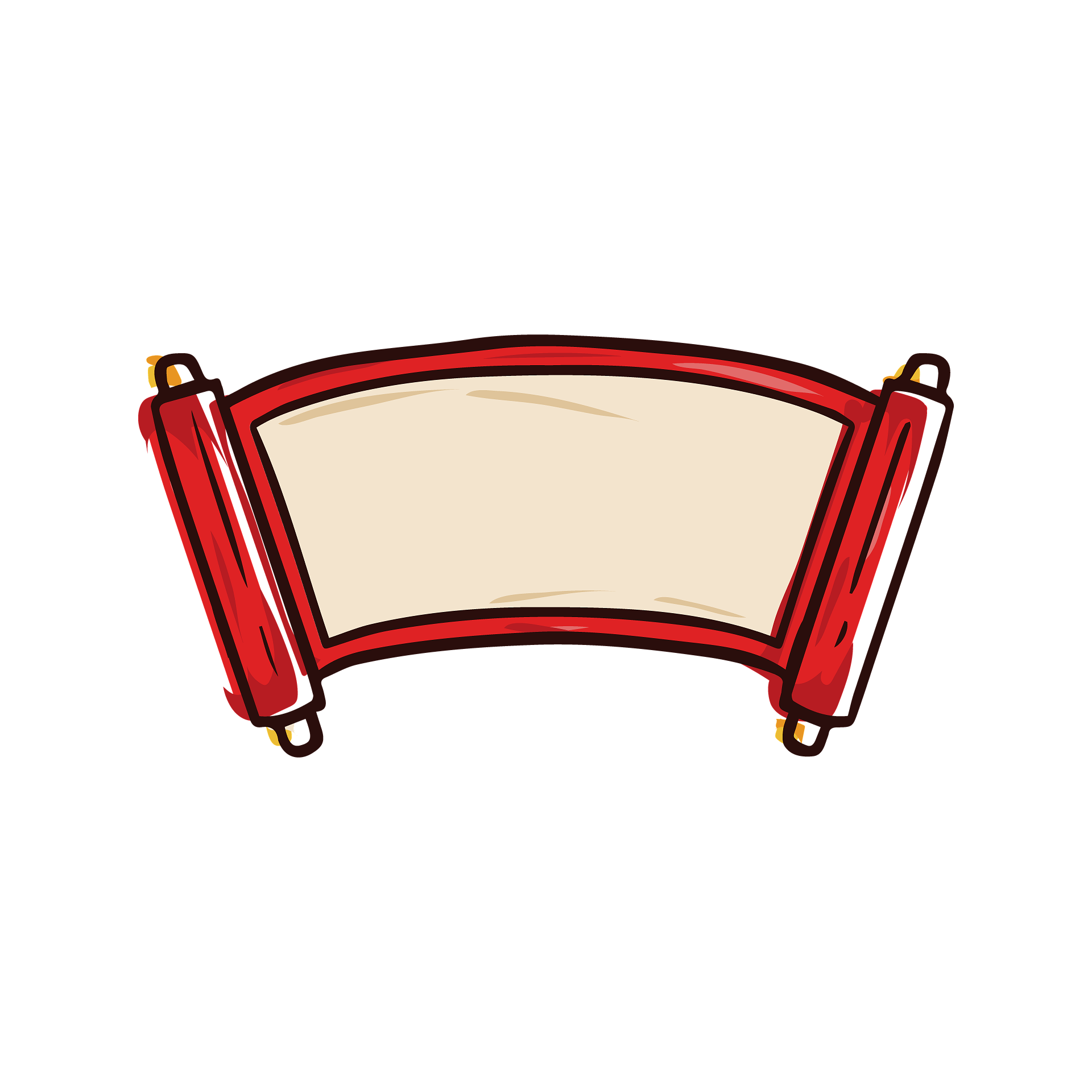 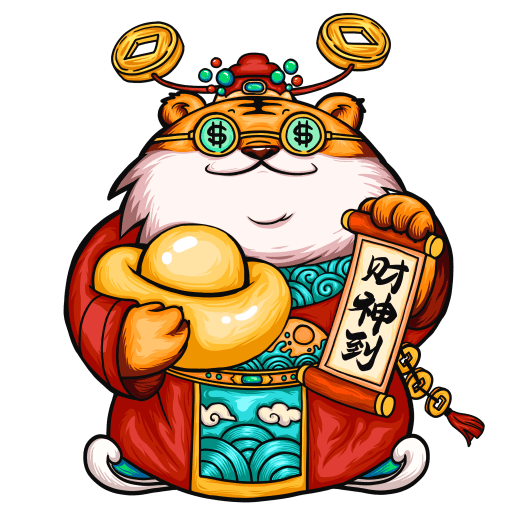 新年快乐丨虎年大吉丨金虎送福
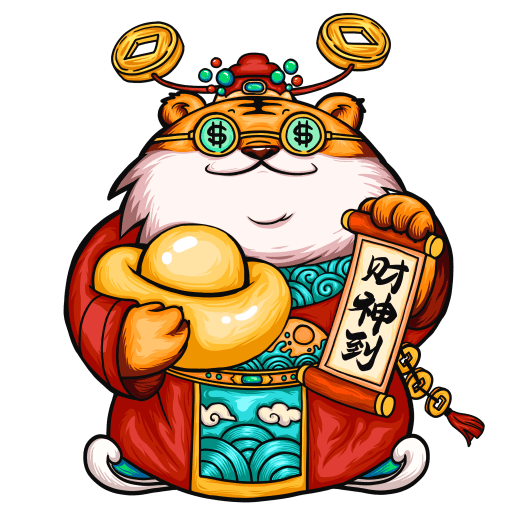